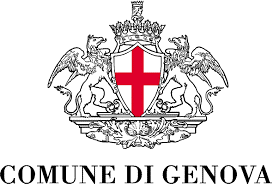 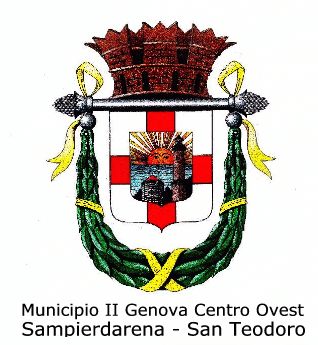 Fiabe Disney
Racconti sotto il mare
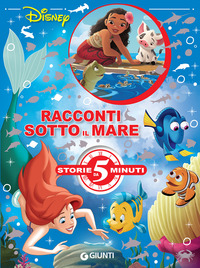 La Biblioteca Gallino è lieta di invitare bambini e bambine al laboratorio estivo di lettura 
con racconti tratti dal libro e un’attività didattica a tema 
 Vi aspettiamo giovedì 18 luglio 2024
Il laboratorio si svolgerà 
dalle ore 16,30 alle ore 18.00 nella Sala blu
La partecipazione al laboratorio è libera e gratuita
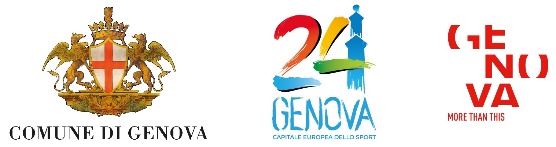 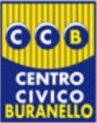 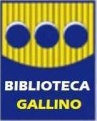 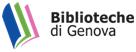